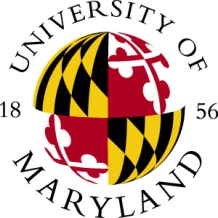 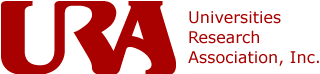 Controlled Density Perturbations Studies on Longitudinally Uniform Beams in the Advanced Superconducting Test Accelerator (ASTA)
University of MarylandInstitute for Research in Electronics and Applied Physics
Brian L. Beaudoin and Jayakar Charles Tobin Thangaraj
June 10, 2014
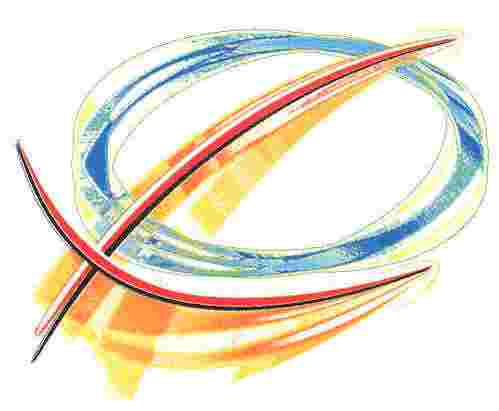 IREAP
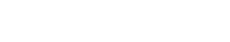 Outline
Collaborative support

Controlled perturbation studies on uniform e-beams (UMD)
Space-Charge waves
Soliton wave trains

Using BBO Crystals to optically create various longitudinal distributions with perturbations

ASTA Experiments
Collaborative Support
In Fermilab Today
Recently Announced Kiersten Ruisard won the NSF Graduate Research Fellowship
Award  



To work on IOTA related physics using UMER
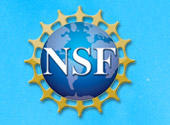 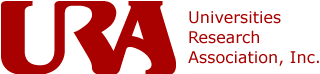 Student at Last 
ASTA Users Meeting.
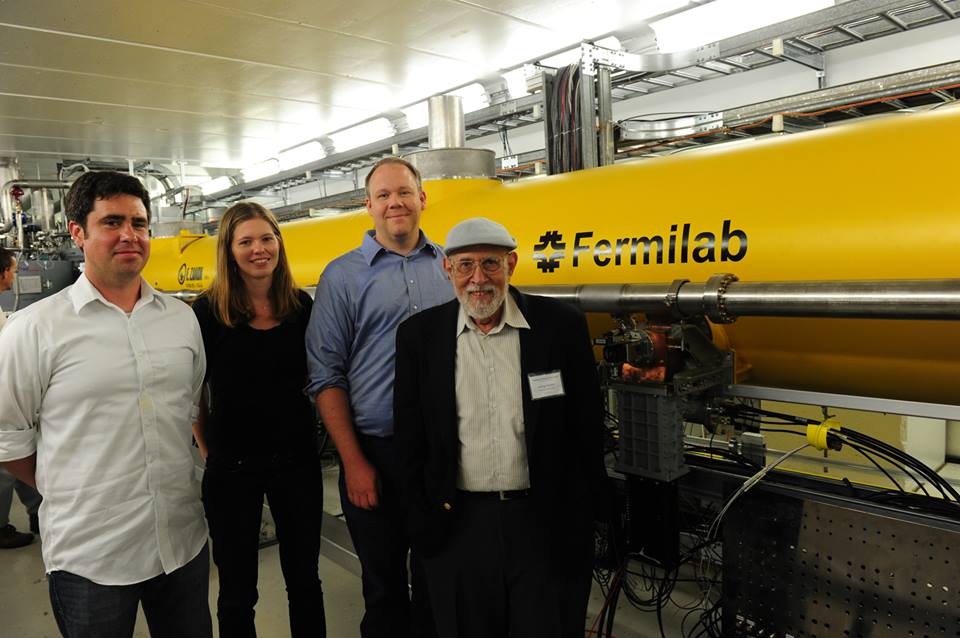 NSF supports UMD-Fermilab 
collaboration at IOTA
URA supports UMD-Fermilab 
collaboration at ASTA
Controlled Perturbation Studies on Uniform Electron Beams
Perturbations to Beams
Density/Velocity Wave Separation
Four Different Perturbation Cases
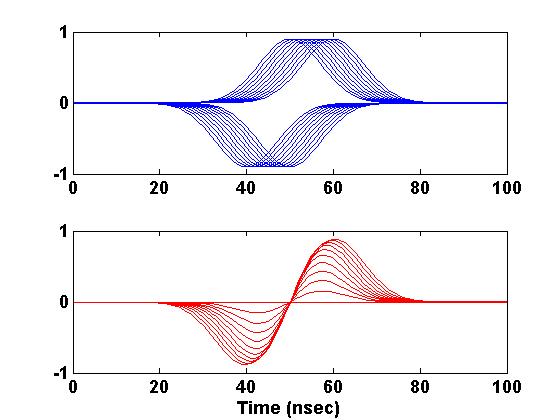 Good agreement between Experiments, 1D code and full PIC code (WARP)
-K. Tian, Y. Zou, Y. Cui, I. Haber, R.A. Kishek, M. Reiser, and P.G. O'Shea, Physical Review Special Topics - Accelerators & Beams, 9, 014201 (2006).
Propagation of Space-Charge Waves
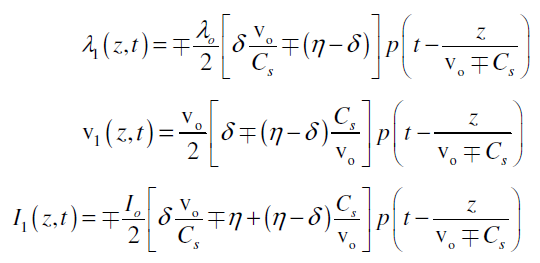 Perturbations are placed onto rectangular (Flat-top) beams
Beam
Perturbation
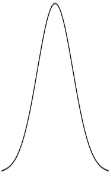 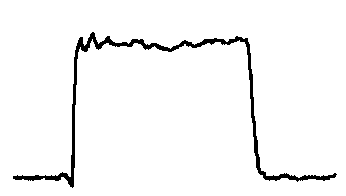 Wave steepening with sufficient 
perturbation amplitude
Density Perturbations
Velocity Perturbations
Turn 6
Turn 5
Turn 5
Turn 4
Turn 4
Turn 3
Turn 3
Turn 2
Turn 2
Turn 1
Turn 1
Turn 0
Turn 0
-Jayakar C.T. Thangaraj, Brian Beaudoin, Donald Feldman, Rami Kishek, Santiago Bernal, David Sutter, Martin Reiser, and Patrick O’Shea, Proceedings of 13th Workshop on Advanced Accelerator Concepts (AAC), Santa Cruz, CA, July/Aug, 2008, (New York: AIP Press 1086, 2009), p. 732.
-B.L. Beaudoin, S. Bernal, I. Haber, R.A. Kishek, P.G. O'Shea, M. Reiser, J.C.T. Thangaraj, K. Tian, M. Walter, and C. Wu, PAC, 2322 (2007).
Solitary Wave Trains (PRL,2013)
Positive velocity perturbation
(WARP and Experimental Comparison)
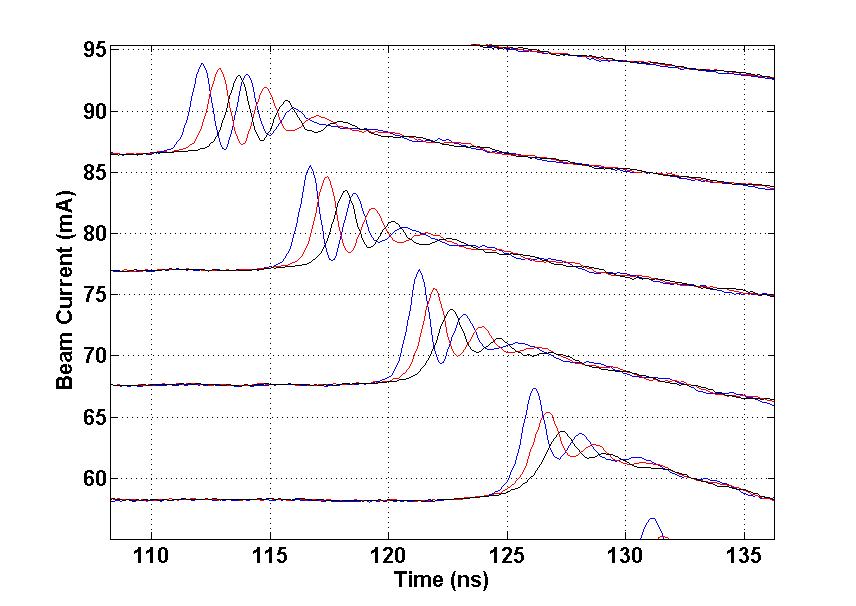 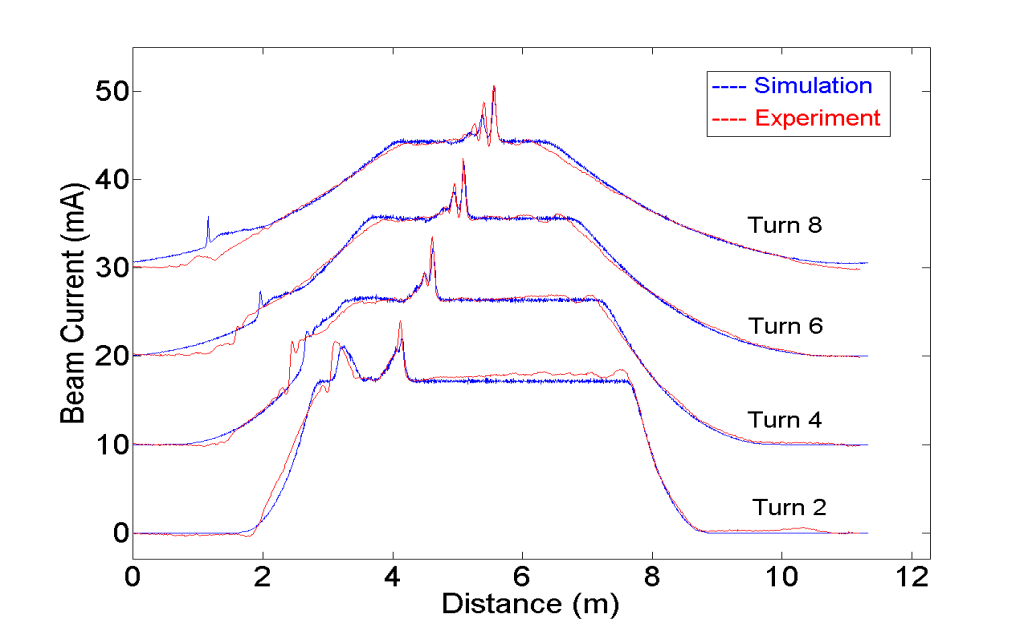 0.5-1 GHz
Blue curve – 369 v 
Red curve – 322 v 
Black curve – 277 v
7
-Y.C. Mo, R.A. Kishek, D. Feldman, I. Haber, B. Beaudoin, P.G. O'Shea, and J.C.T. Thangaraj, "Experimental Observations of Soliton Wave Trains in Electron Beams," Physical Review Letters 110, 084802 (2013).
Longitudinally Shaping of the Beam using ASTA Laser
Temporally Shaping the Laser Beam using Birefringent Crystals
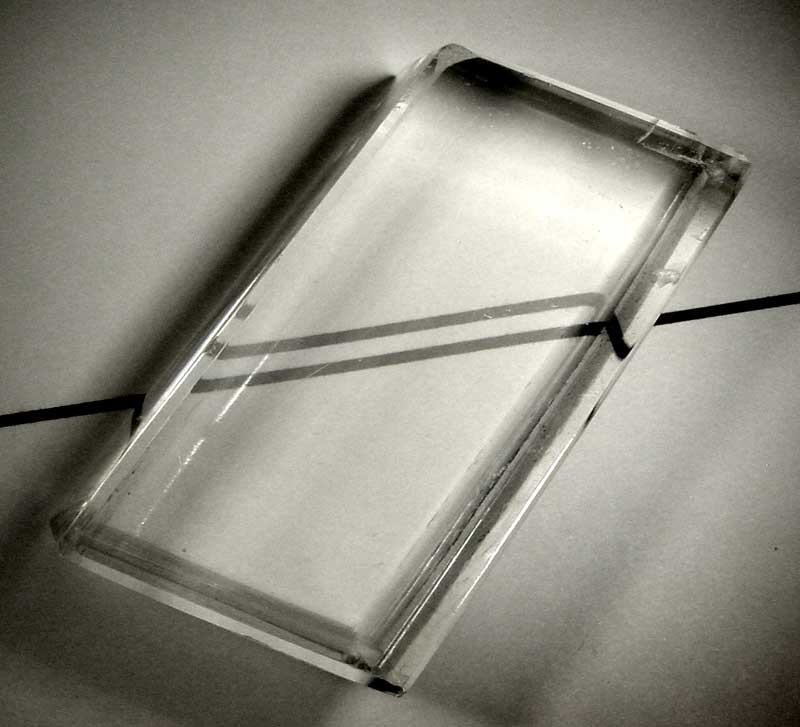 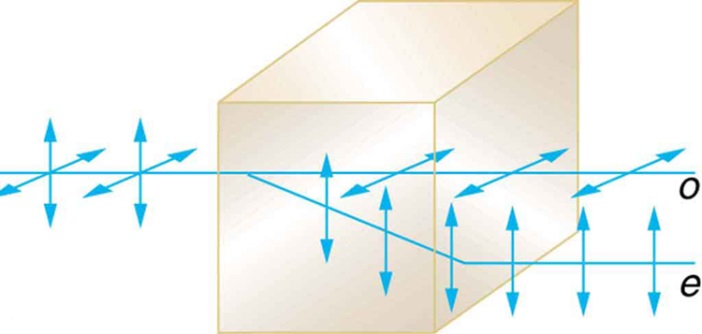 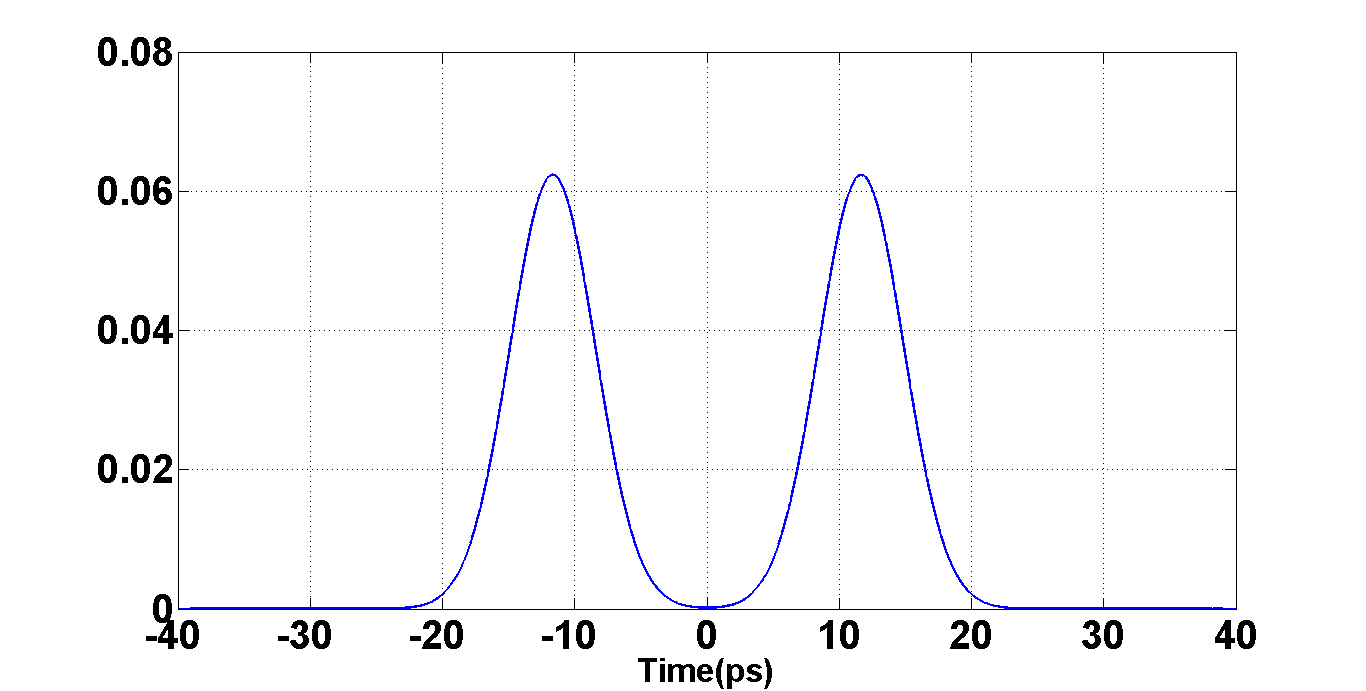 Birefringence
Time separation
Group velocities of the 
two pulses
-J.G. Power, C. Jing, I. Jovanovic, “High Frequency Bunch Train Generation from an RF Photoinjector at the AWA”, Proceedings of the 2009 Particle Accelerator Conference, Vancouver, 2009 (IEEE, New York, 2009).
-http://cnx.org/
“Slip & Stack”*
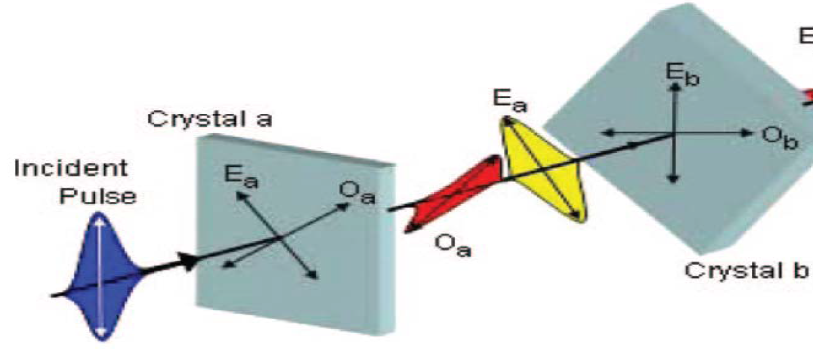 θ
18 mm
9 mm
θ
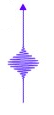 Control variables:
Thickness of the crystal
Angle
*Linac Laser Notcher (Beams-doc-4537-v1) with a twist…longitudinal instead of transverse
Various Temporal Pulse Shapes
Analytical Calculations
Three Crystals
Length 1 = 18.0mm, 45o
Length 2 = 9.0mm, 45o
Length 3 = 4.5mm, 45o
Nominal laser pulse
Gaussian Pulse
FWHM = 7.54ps
Longitudinally Uniform
FWHM = 31.1ps
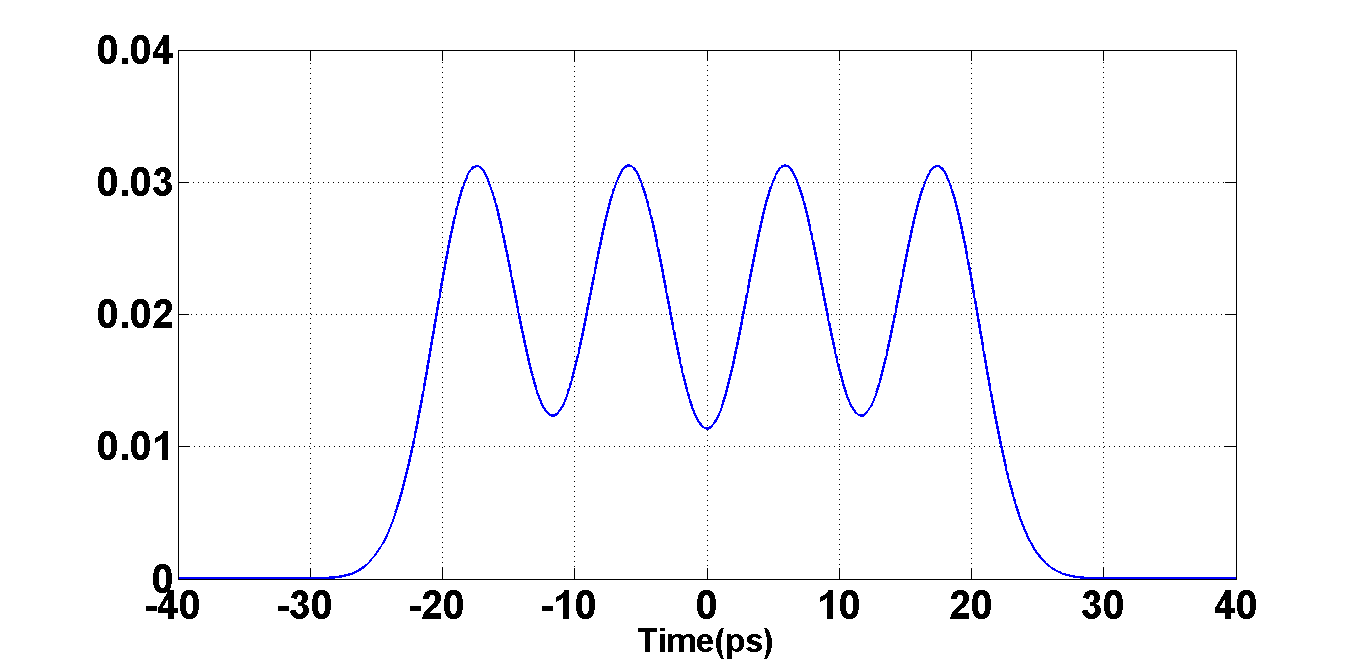 4 - Pulse Train
FWHM = 42.36ps
Two Crystals
Length 1 = 27.0mm, 45o
Length 2 = 13.3mm, 45o
Flat top generation using two crystals
00
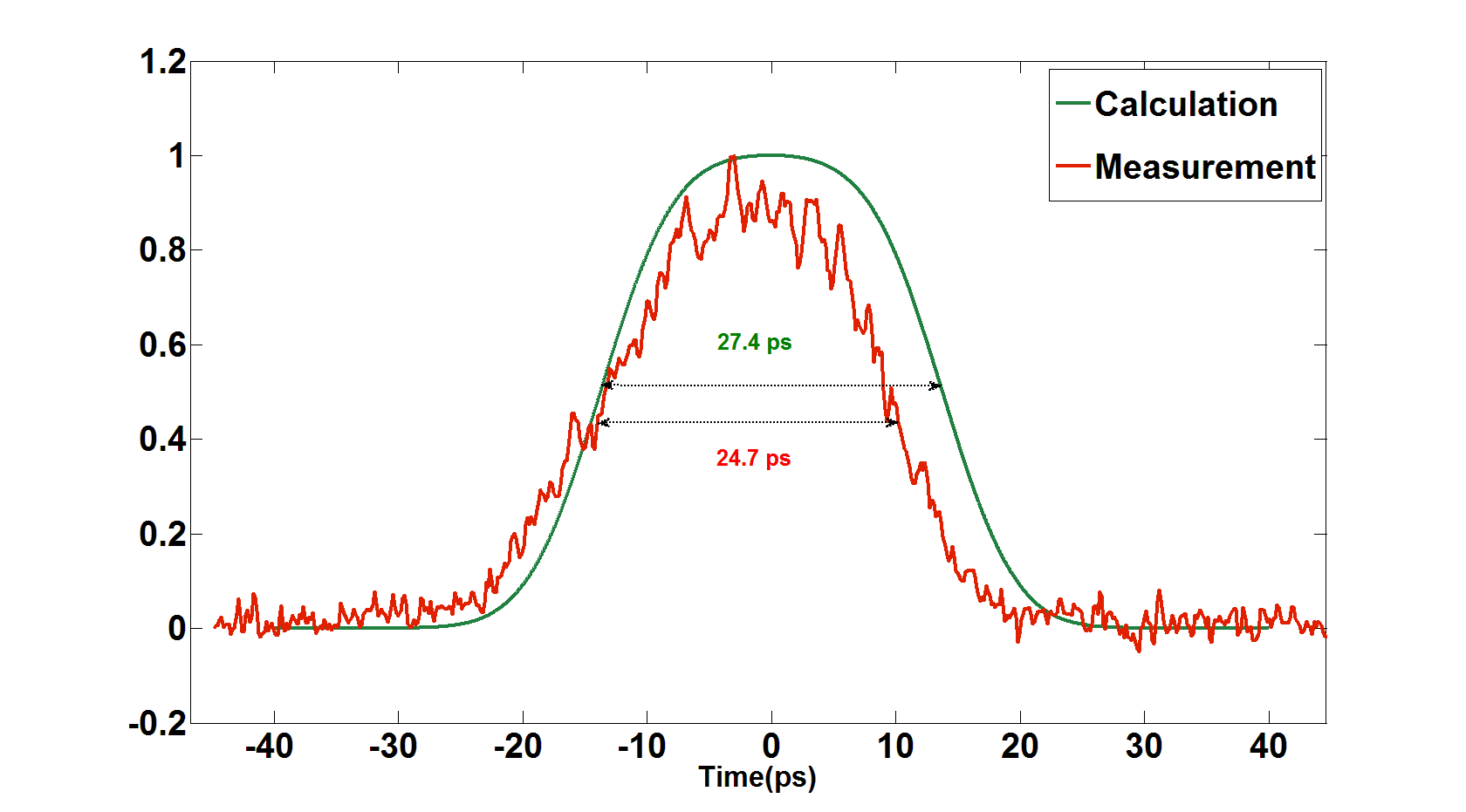 18 mm
4500
9 mm
< 10%
Longitudinal HOTSPOT (Density perturbation)
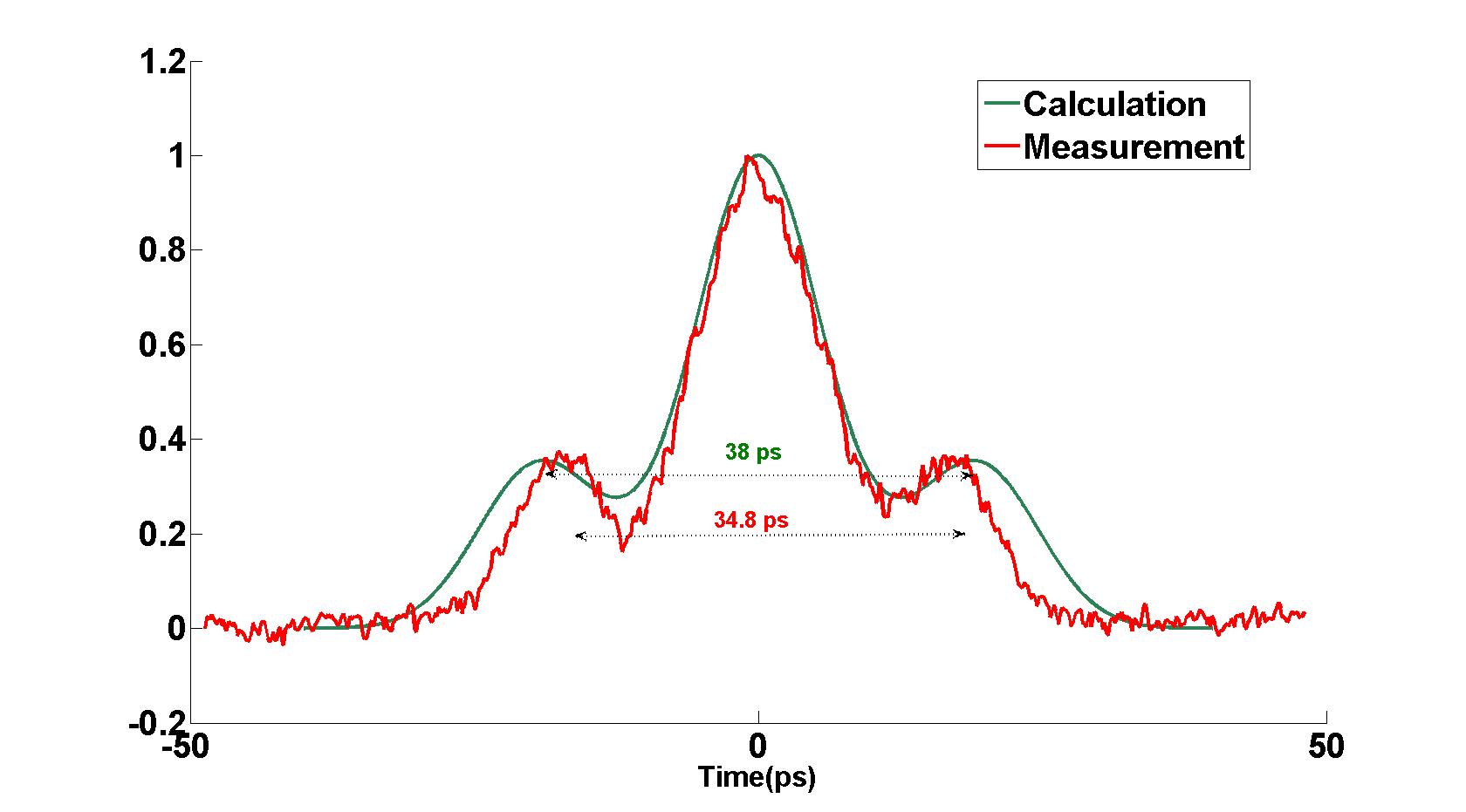 -300
18 mm
2500
-16500
25 mm
9 mm
Perturbation
Beam
< 10%
Multiple Longitudinal Perturbation’s
-430
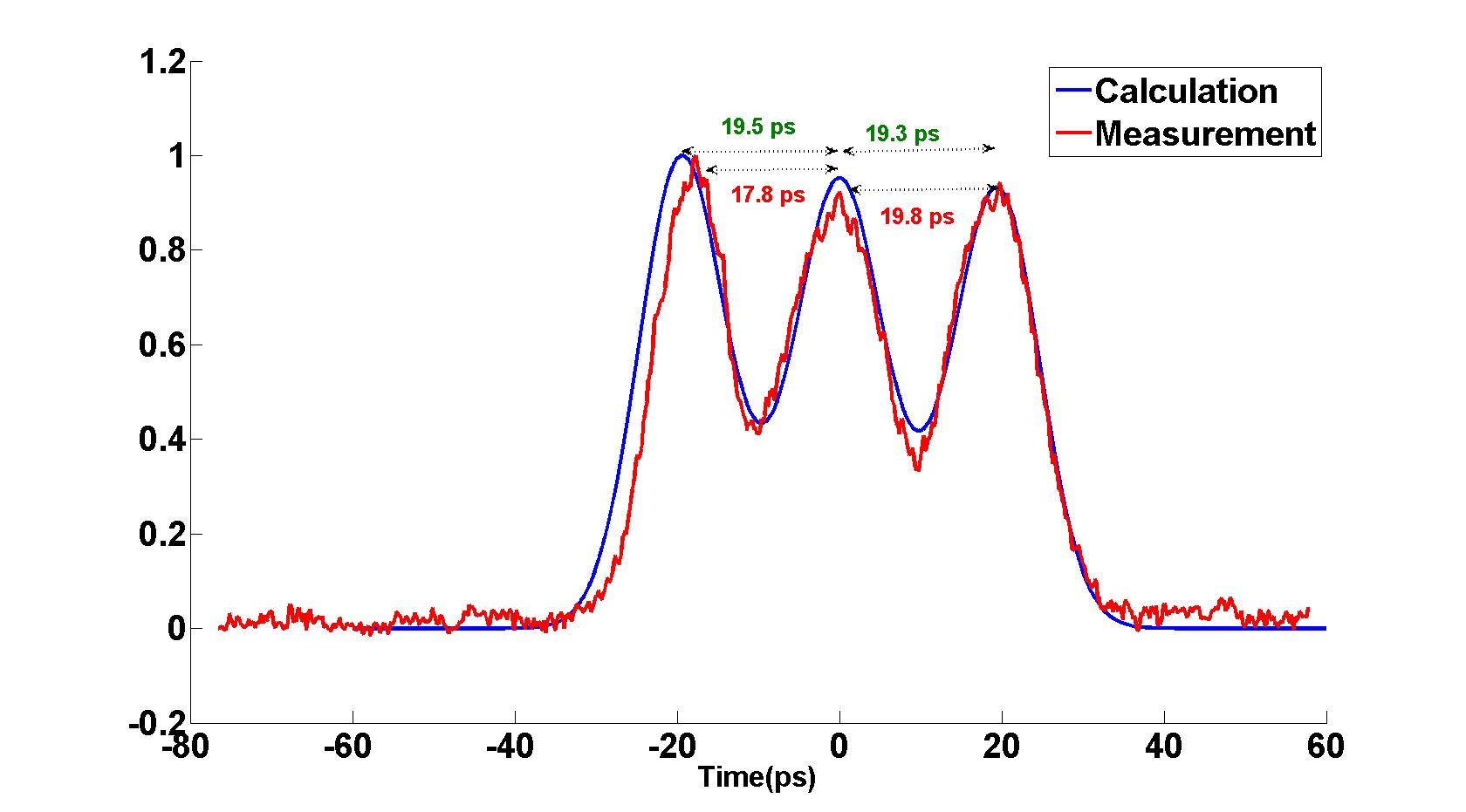 -7500
18 mm
-400
25 mm
9 mm
< 10%
ASTA Low Energy Beamline
BC1   = Bunch compressor 
VS     = Vertical Spectrometer
Initially Gun Phase Scan
RF-Gun
BC1
VS
CAV1
CAV2
Crystals in Laser Room
Time Profile ps Resolution 
Streak Camera (0.5ps res) @ X121
Energy Profile using @ X124
Running e-beams created using BBO crystals at charge levels where longitudinal space-charge is moderate 

Measure the effects of space-charge by observing the energy profile as a function of time and perturbation splitting
15
Space Charge Waves with Acceleration
ASTA has fine control on “gamma”
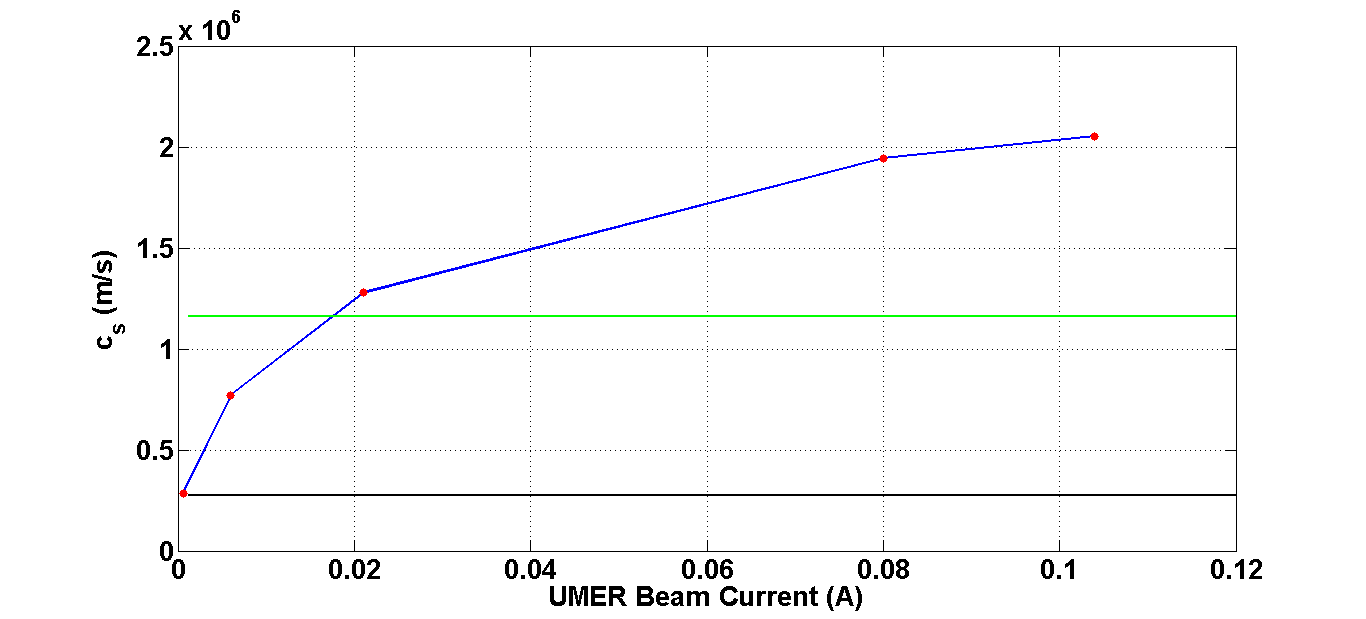 UMER Beams
ASTA Gun at 3nC, 1.75 MeV
ASTA Gun at 3nC, 3.5 MeV
q: Charge; g: geometric factor; I: beam current; m:mass of e-; Λ: line charge density
b: pipe radius; a: average beam radius;γ0  Lorentz factor
Plan
Phase 1: Install a reproducible 3 crystal optic setup.  Look for a closed loop controller to be procured through ASTA.  Experimental setup and gun phase scan.  Define what are the lower limitations on beam energy transport.

Phase 2: In parallel do simulations using ASTRA or WARP, and perform measurements using streak camera. 

Phase 3: Second set of experiments including energy profile.
Thank you to:Jinhao Ruan [Lasers and crystals]“Chip” Dean Edstrom [Optics and Laser]Alex Lumpkin [Streak Camera]Jamie Santucci [Optics]Philippe Piot and Vladimir Shiltsev [URA support]Elvin Harms/Daniel Broemmelsiek [Operations]Rami Kishek [General guidance]